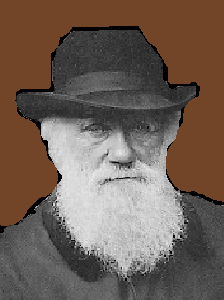 CHARLES DARWIN
DRUŽINA
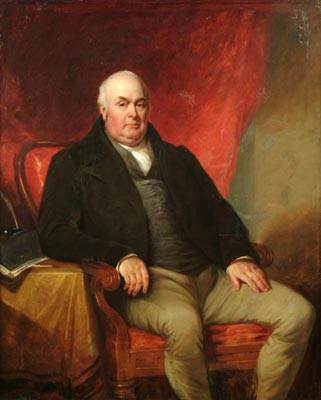 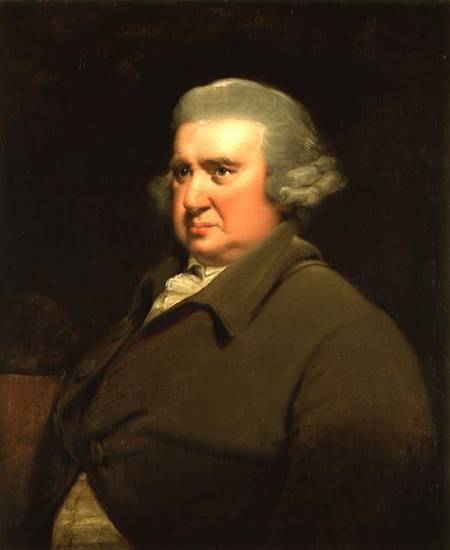 Oče Robert Darwin (1766-
1848)- premožni zdravnik 
in finančnik
Mati Susannah Darwin 
(1765-1817) 
5 od 6 otrok
Ded Erasmus je že 
formuliral evolucijo-
Zoonomija
MLADOST
12 februar 1809-The 
Mount pri Shrewsburyju
† 19. april 1882-vas 
Down
Pri 8-17 let se je  šolal 
v Shrewburyju

    Darwin s sestro pri 10 letih:
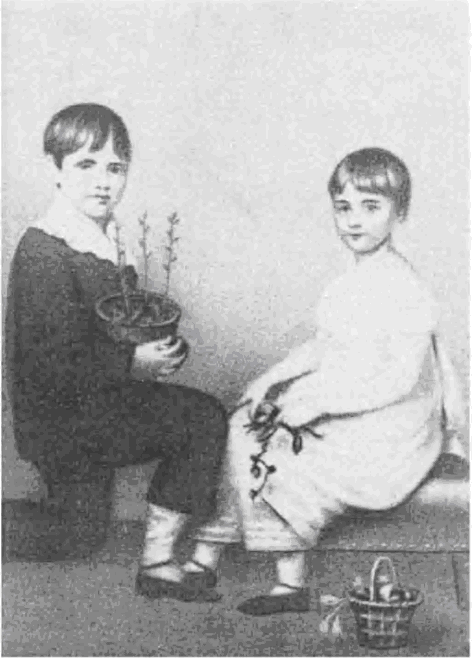 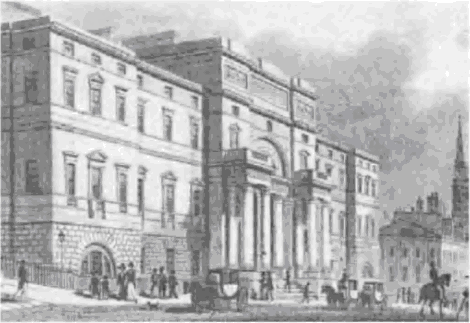 L. 1825 se je vpisal v 
medicinski oddelek 
univerze v Edinburgu.

A se je leta 1828 
izpisal in se vpisal
v kolidž v Cambridgeu
na teologijo.


Potem je šel študirat 
biologijo.
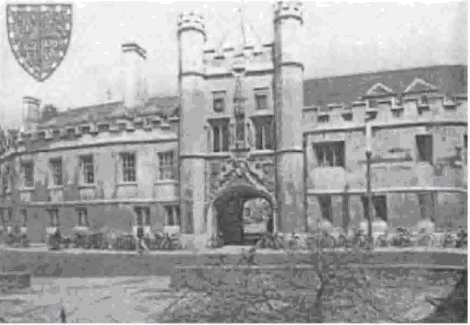 POTOVANJE
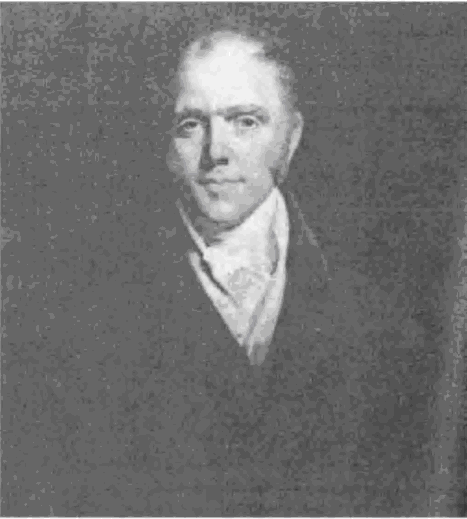 Od strica Josa je dobil pismo, 
da iščejo mladega prirodoslovca.

Z ladjo Beagle so 27. 12 
leta 1831 končno odpotovali.
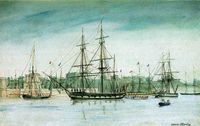 Cilj odprave je bil J. Amerika, Patagonija in 
Ognjena zemlja, kjer so manjkale zemljepisne 
meritve.(Darwin pa je zbiral fosile in kamne…)

SKICA LADJE:
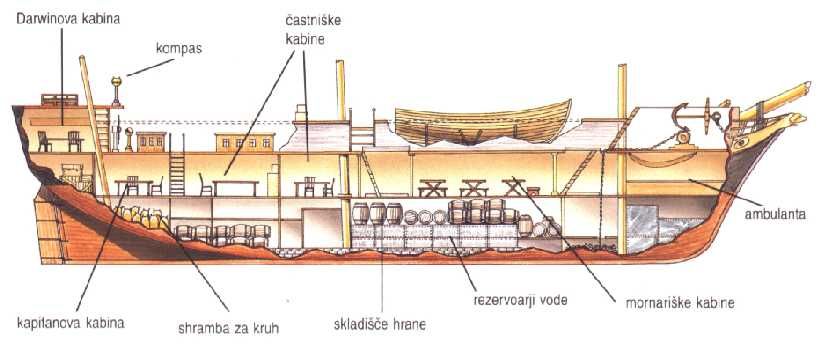 Vrste ščinkavcev (Galapaški otoki)
                                                     
                                                  
                                                Želva velikanka na otokih
                                                Galapagosa, ki zraste do                     
                                                teže 150 kg- te je Darwin 
                                                opazoval. 
                              
                          Čudna drevesa 
                              ob obali južnega 
                              Čila so vzbudila 
                              Darwinovo
                              radovednost.
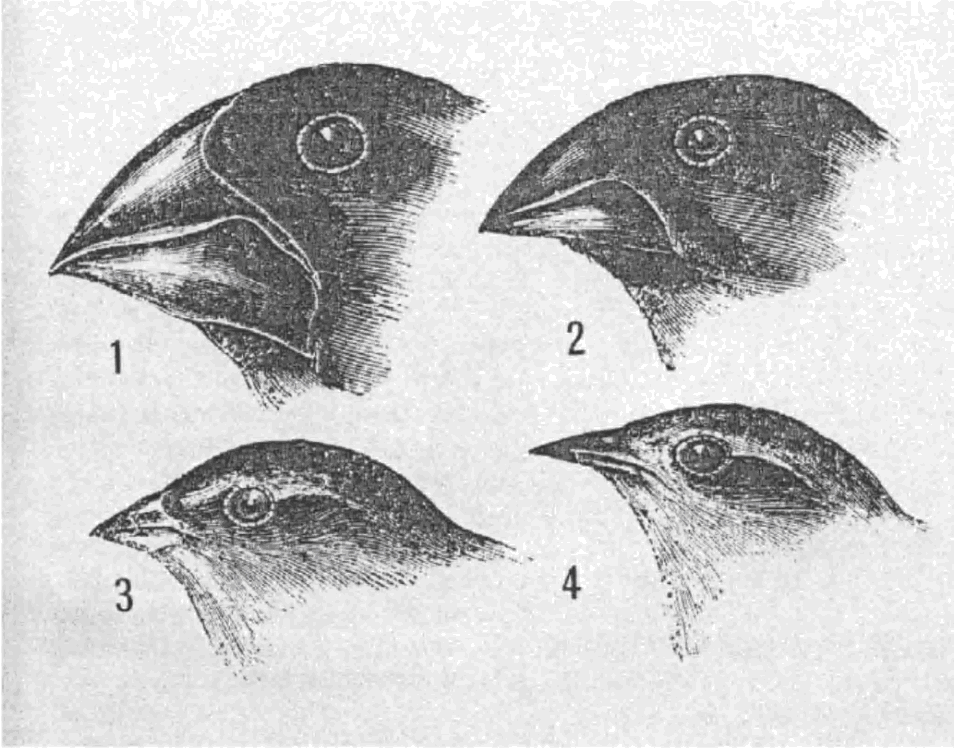 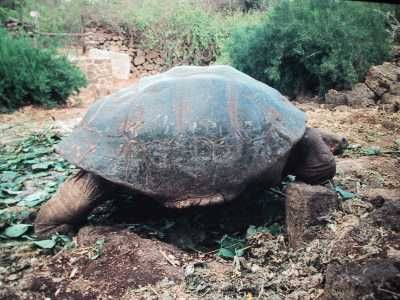 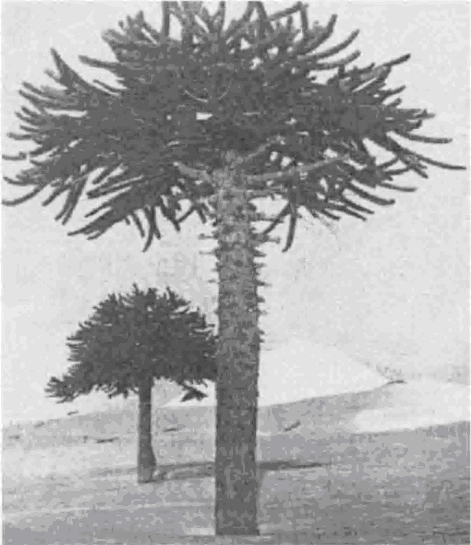 S 240 t dvojambornico, 66 možmi pod poveljstvom
kapitana Fitz Roya in preplulih 60000 km so le
 prispeli v pristanišče Falmouth.
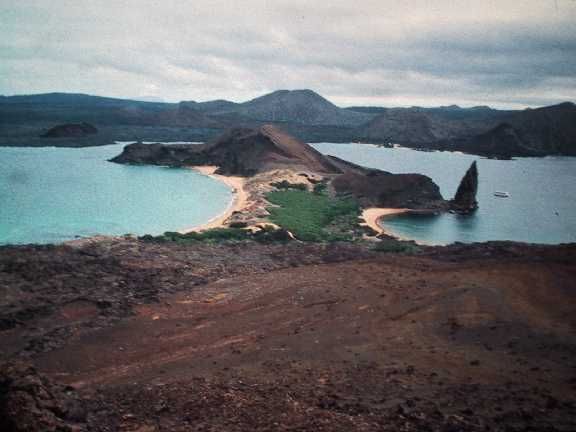 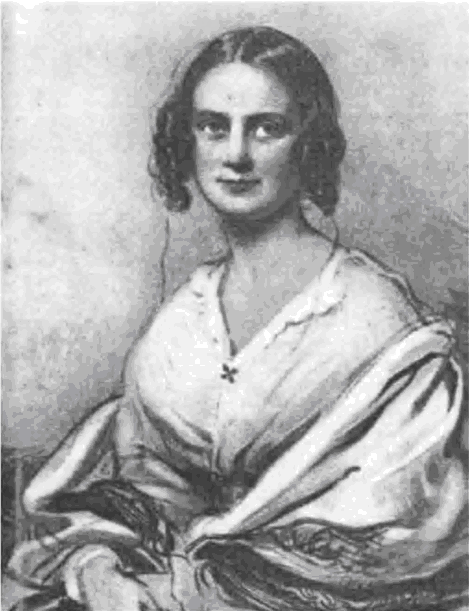 L. 1839 se je poročil s hčerko 
strica Josa-Emmo Wegwood.
Skupaj sta živela v Londonu.




Ves čas je bil v stiku s 
pomembnimi znanstveniki:
Charles Lyell, Joseph Hooker,
Asa Gray in Thomas Huxley.
DELA
1# znastveno delo-Raziskava o morskih ličink
Koralni greben (1842)
Geološka opazovanja vulkanskih otokov (1844)
Geološka opazovanja Južne Amerike (1848)
Njegov dnevnik-Potovanje na ladji Beagle (1839)
Izvor človeka (1871)
Nastanek vrst z naravnim izborom (1859)
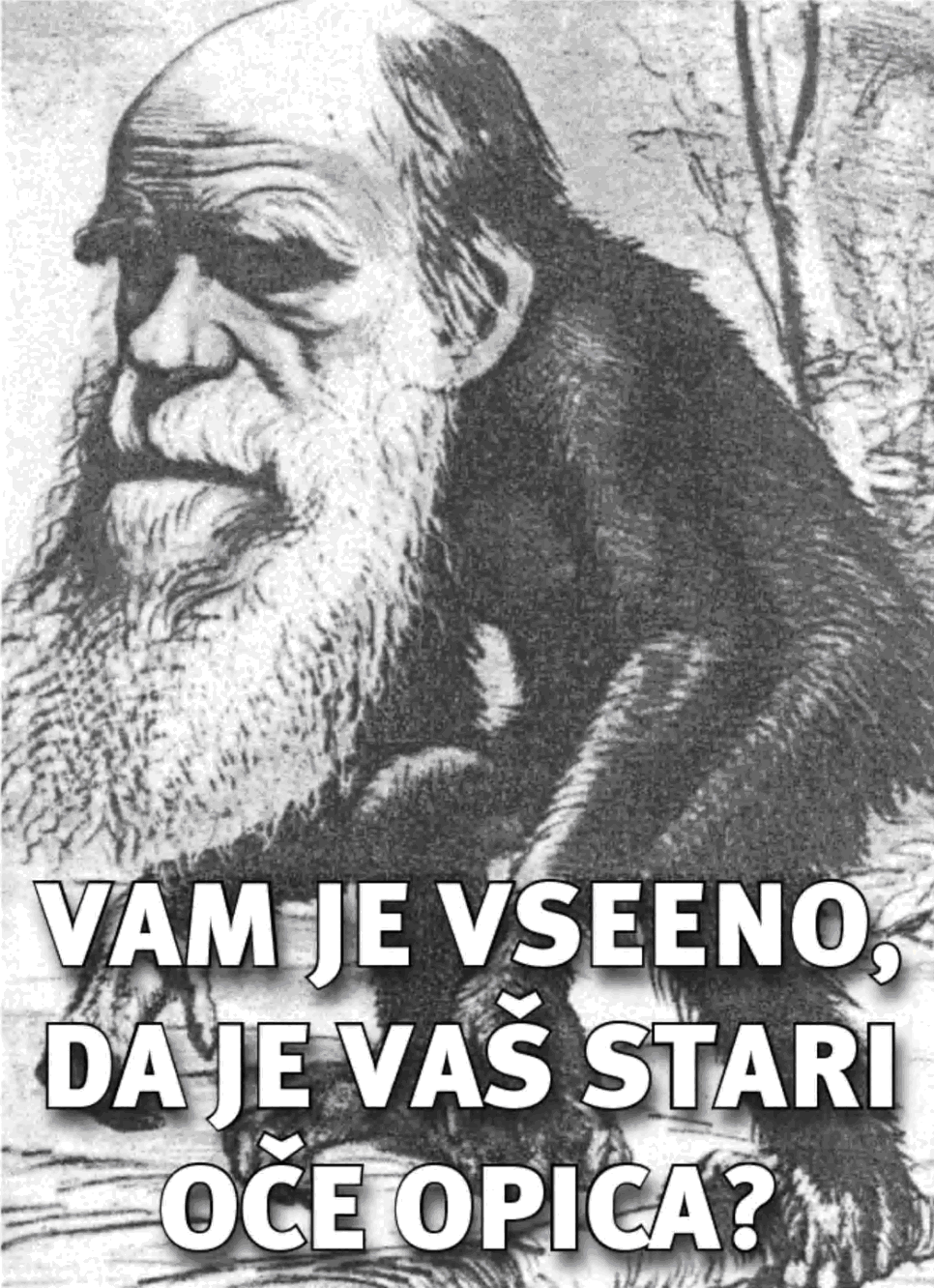 NASTANEK VRST Z NARAVNIM IZBOROM
V knjigi je pisal o 
spremembah pod vplivom 
narave, o živalskih 
instinktih, med 
sorodstvom organskih 
bitij…
Oz. pisal je o evoluciji-
njegovi teoriji in njemu 
so se posmehovali, le 
nekateri so jo sprejeli…
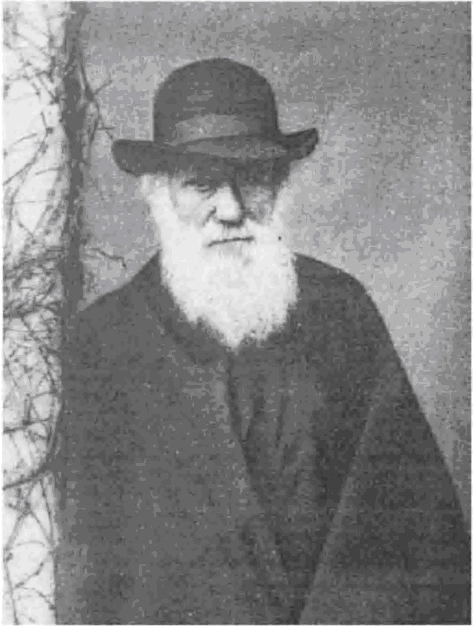 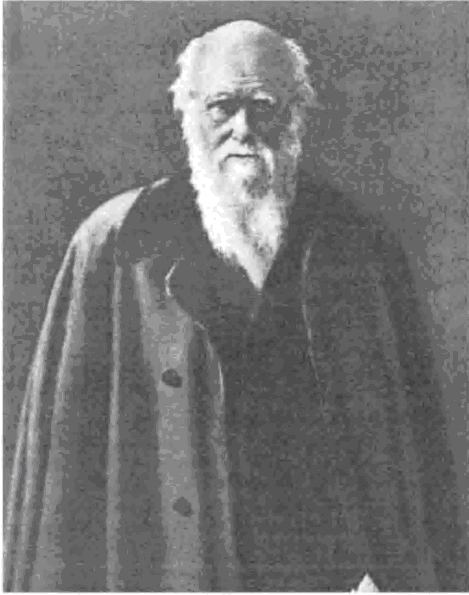 SMRT
† 19. april 1882
vas Down
POGREB:
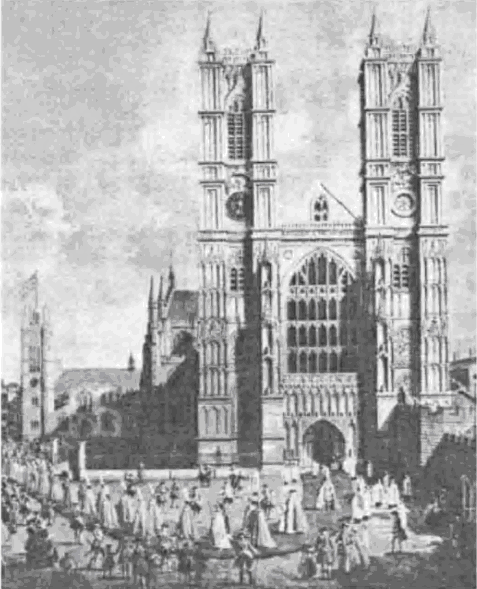 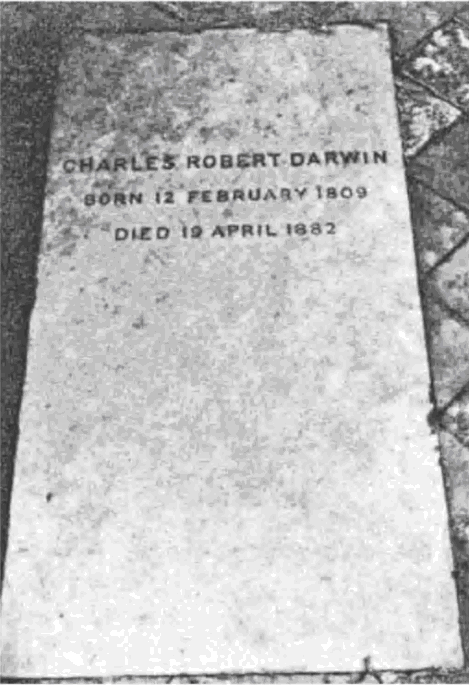 VIRI
Wikipedija: Charles Darwin
Spletni radar: Charles Darwin
Google
Veliki svetovni biografski leksikon
Leksikon SOVA
Charles Darwin: Alan Gibbons